Gaps & Needs Survey
Housing and Homeless Coalition
 of Central New York
2018
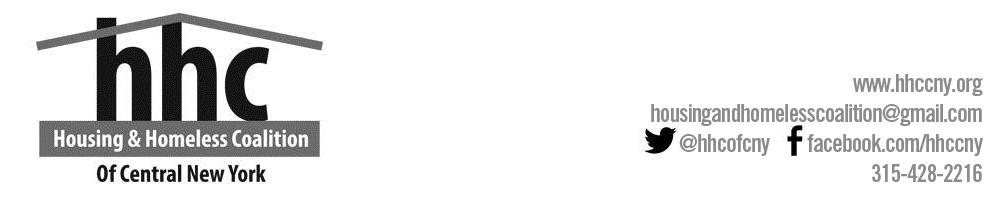 Methodology
Caseworkers from 10 agencies
118 participants in RRH and PSH programs. 
50% Rapid Rehousing
50% Permanent Supportive housing
Representativeness
Convenience sample only given to clients whose appointments were in the target time frame.
% Surveys Collected by Agency (n=118)
Demographics
11% of respondents also identified as Hispanic or Latino
[Speaker Notes: Racial makeup is similar to overall homeless services ratio.]
Previous Residence
Survey Questions
Frequency of meetings with CM
Satisfaction with apartment